«Моя математика» 1 класс
Урок 23
Тема урока: «Сложение и вычитание отрезков»
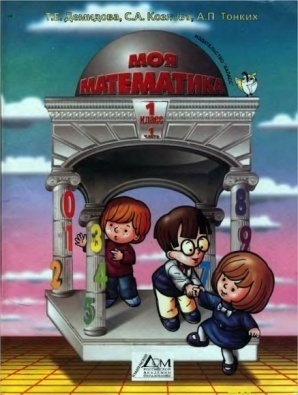 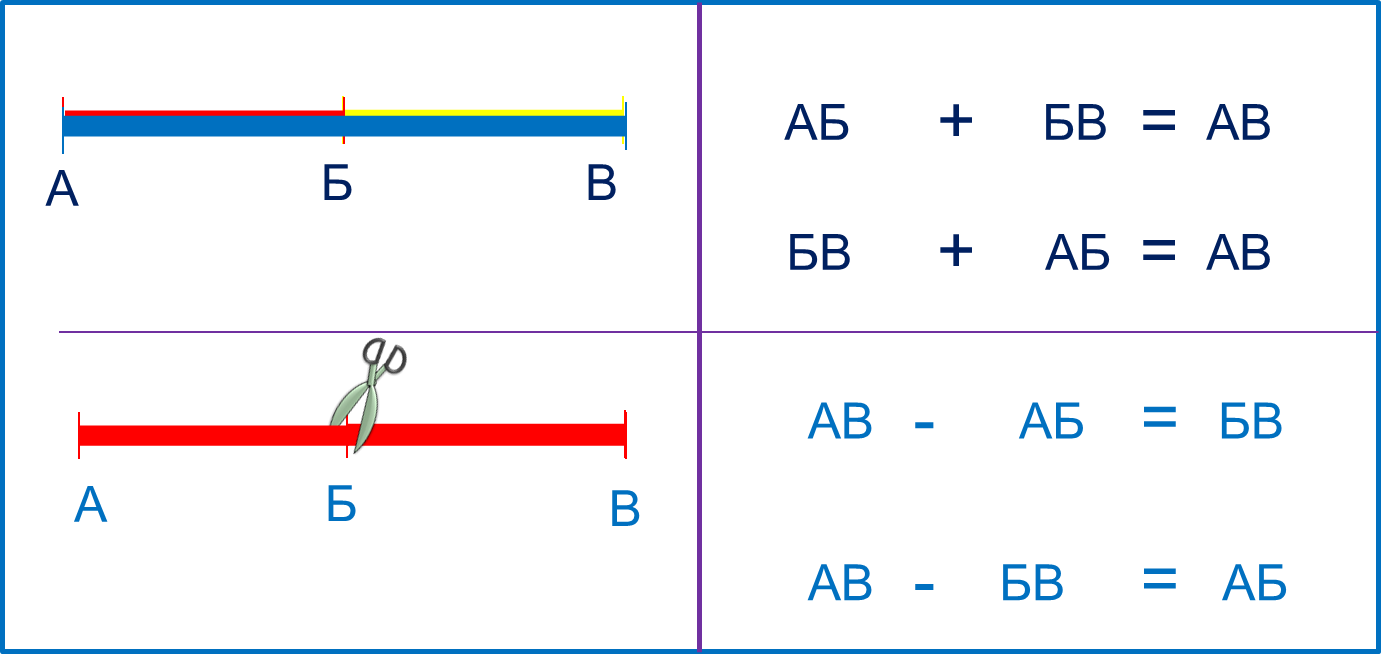 Автор презентации
Татузова Анна Васильевна
http://avtatuzova.ru
учитель школы № 1702 
г. Москвы
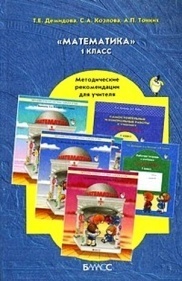 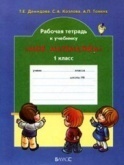 Советы учителю.
Презентация к уроку составлена на основе заданий, расположенных в учебнике. Рекомендую открыть учебник на странице с данным уроком, прочитать задания и просмотреть их в данной презентации в режиме демонстрации.
Внимание!
Некоторые задания можно выполнять интерактивно. Например, продолжить ряд, сравнить или вставить пропущенные числа.  Для этого презентацию надо перевести в режим редактирования.
МАТЕМАТИКА
Урок 23. Сложение и вычитание отрезков
Повторение. Рассмотрите рисунки и расскажите, какие числовые выражения к ним подходят. Назовите  целое число и его части.
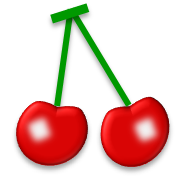 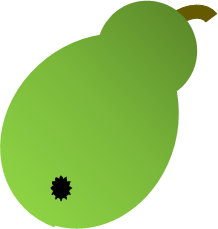 3 - 1
3 - 2
2 +1
1 + 2
Внимание!
Данное задание можно выполнять интерактивно. Для этого презентацию надо перевести в режим редактирования.
Урок 23. Сложение и вычитание отрезков
МАТЕМАТИКА
Повторение. Рассмотрите рисунки и расскажите, какие числовые выражения к ним подходят. Назовите  целое число и его части.
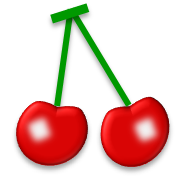 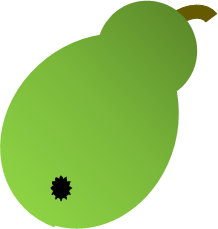 3 - 1
3 - 2
2 +1
1 + 2
МАТЕМАТИКА
Урок 23. Сложение и вычитание отрезков
1. Сколько  отрезков на рисунке Пети?
А
Б
В
В
А
Б
МАТЕМАТИКА
Урок 23. Сложение и вычитание отрезков
1. Сколько  отрезков на рисунке Пети?
Б
В
В
А
Б
А
В
МАТЕМАТИКА
Урок 23. Сложение и вычитание отрезков
1. Сколько  отрезков на рисунке Пети?
В
Б
3
В
Б
А
АВ
=
АБ
+
БВ
МАТЕМАТИКА
Урок 23. Сложение и вычитание отрезков
1. Сколько  отрезков на рисунке Пети?
? Какой отрезок на его рисунке можем назвать словом «целое», а какие словом - «части»?
В
Б
А
АВ
=
АБ
+
БВ
Внимание!
Данное задание можно выполнить интерактивно. 
Для этого презентацию надо перевести в режим редактирования
целое
часть
часть
МАТЕМАТИКА
Урок 23. Сложение и вычитание отрезков
1. Сколько  отрезков на рисунке Пети?
? Какой отрезок на его рисунке можем назвать словом «целое», а какие словом - «части»?
В
Б
А
АВ
=
АБ
+
БВ
ПРОВЕРЬ!
целое
часть
часть
МАТЕМАТИКА
Урок 23. Сложение и вычитание отрезков
2. Петя сделал записи к рисункам  Помоги Вове понять их. 
Прочитай и объясни записи.
+
=
АБ
БВ
АВ
Б
В
А
+
=
БВ
АБ
АВ
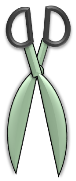 =
-
АВ
АБ
БВ
Б
А
В
=
-
АВ
БВ
АБ
МАТЕМАТИКА
Урок 23. Сложение и вычитание отрезков
2. Петя сделал записи к рисункам  Помоги Вове понять их. 
Прочитай и объясни записи.
+
=
АБ
БВ
АВ
Б
В
А
МАТЕМАТИКА
Урок 23. Сложение и вычитание отрезков
2. Петя сделал записи к рисункам  Помоги Вове понять их. 
Прочитай и объясни записи.
+
=
АБ
БВ
АВ
Б
В
А
+
=
БВ
АБ
АВ
Б
В
А
МАТЕМАТИКА
Урок 23. Сложение и вычитание отрезков
2. Петя сделал записи к рисункам  Помоги Вове понять их. 
Прочитай и объясни записи.
+
=
АБ
БВ
АВ
Б
В
А
+
=
БВ
АБ
АВ
Б
В
А
? Как получили отрезок БВ? Отрезок АБ?
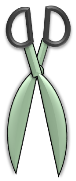 =
-
АВ
АБ
БВ
Б
А
В
МАТЕМАТИКА
Урок 23. Сложение и вычитание отрезков
2. Петя сделал записи к рисункам  Помоги Вове понять их. 
Прочитай и объясни записи.
+
=
АБ
БВ
АВ
Б
В
А
+
=
БВ
АБ
АВ
? Как получили отрезок БВ? Отрезок АБ?
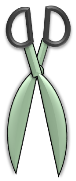 =
-
АВ
АБ
БВ
Б
В
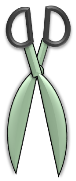 =
-
АВ
БВ
АБ
Б
А
В
МАТЕМАТИКА
Урок 23. Сложение и вычитание отрезков
4. Катя, Петя и Вова перепутали свои рисунки и записи.  Подбери к каждому рисунку нужное выражение и его значение.
К.
В.
П.
Внимание!
Данное задание можно выполнять интерактивно. Для этого презентацию надо перевести в режим редактирования.
1 + 2
1 + 1
2 + 1
2 - 1
1
3
2
МАТЕМАТИКА
Урок 23. Сложение и вычитание отрезков
4. Катя, Петя и Вова перепутали свои рисунки и записи.  Подбери к каждому рисунку нужное выражение и его значение.
К.
В.
П.
1 + 2
1 + 1
2 + 1
2 - 1
2
1
3
ПРОВЕРЬ!
МАТЕМАТИКА
Спасибо!